ESTRATEGIAS PARA EL DESARROLLO SOCIOEMOCIONAL 
CUARTO SEMESTRE
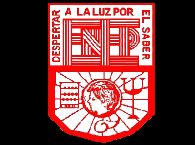 EVIDENCIA UNIDAD III
De la estrategia que detectaron cuando se aplico el instrumento del diagnóstico vamos a partir para  analizar en el supuesto de que se hubiera aplicado.
Agregar la planeación de la actividad
 La estrategia socioemocional elegida la deberán fundamentar teóricamente, utilizando los referentes teóricos de la primera unidad.

Desarrollo socioemocional del niño desde una perspectiva social 
− Teoría de Eric. Erikson  
− Teoría del desarrollo moral de L. Kohlberg
Desarrollo socioemocional del niño desde una perspectiva cognitiva 
 − Teoría cognitiva de Jean Piaget 
− Desarrollo psicológico evolutivo de Florence Goodenough


Desarrollo socioemocional del niño desde una perspectiva psicológica 
− Sigmund Freud 
− Melani Klein 
− Karen Horney 
− Henri Wallon

Explica criterios pedagógicos de los planes y programas vigentes.
   Área del desarrollo personal y social (educación socioemocional)
PRODUCTO INTEGRADOR 

Considerando el referente de la situación didáctica de las estaciones del año.
Fundamenta teóricamente de la aplicación de la estrategia socioemocional que aplica la educadora.
Utiliza los referentes teóricos de la primera unidad.
Explica criterios psicológicos de las áreas cognitivas: atención.
Explica criterios pedagógicos de los planes y programas vigentes
Explica criterios emocionales.
Recomienda sugerencias para la intervención docente.
Hace recomendaciones sobre las actitudes dirigidas a los estudiantes.
Hace recomendaciones sobre las actitudes dirigidas a la convivencia en el aula.
Describe la intervención docente.
COMPARTIR RÚBRICA EN DOCUMENTOS